Vision Zero Madison
Tongkai Yang, Siyuan Ji, Clarence Kuo
3 Main Part:
Intersection Crash
Car to Truck Crash
Bike Crash Analysis
Intersection Crash
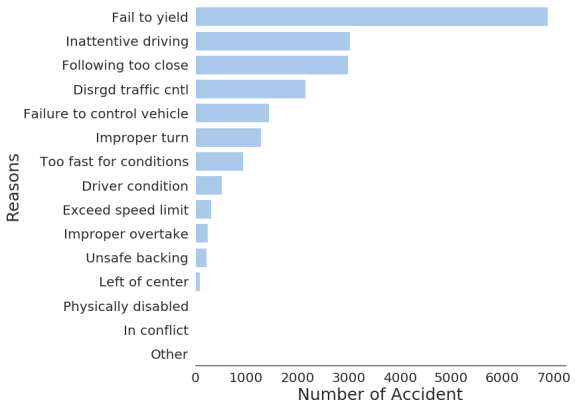 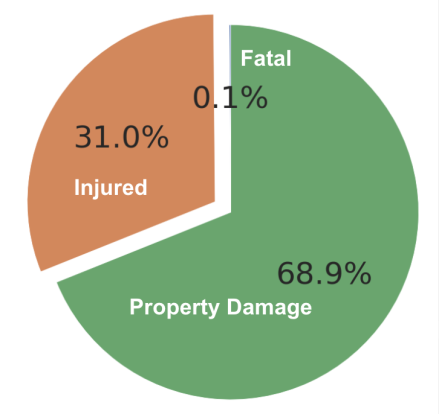 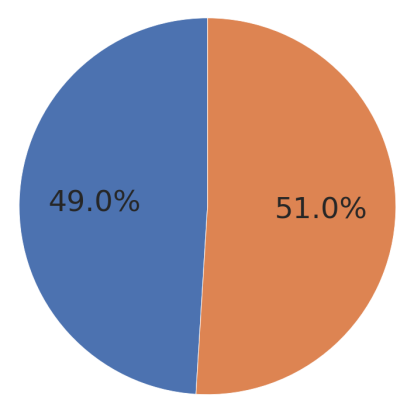 Intersection
Intersection
Non-Intersection
Non-Intersection
The Most Dangerous Intersections
Highway: E Washington Ave. & S Stoughton Rd.
City Street: Mineral Point Rd & Pleasant View Rd
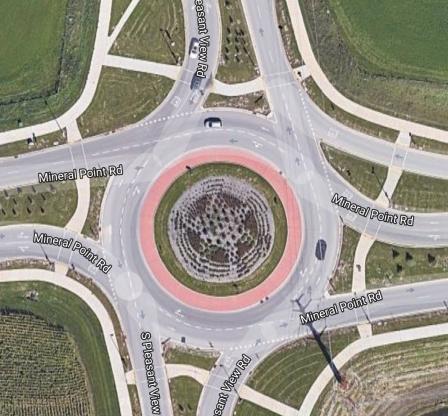 2009 - 2018
Total: 272
Fail To Yield: 65%

2015 - 2018
Enter Loop vs. On Loop: 35%
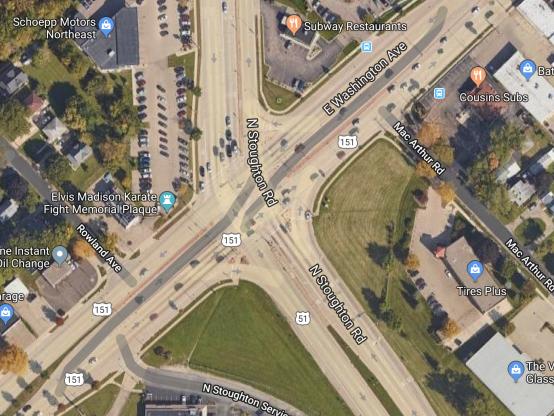 2009 - 2018
Total: 346
Inattentive Driving: 26%

2015 - 2018
Go Straight vs. Left Turn: 20%
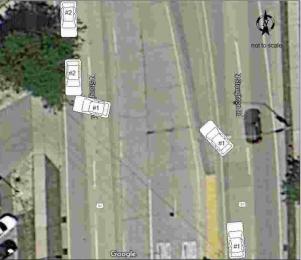 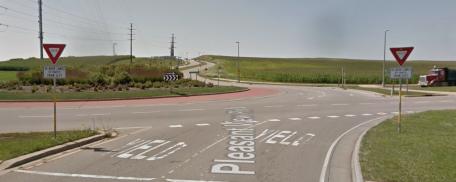 Car to Truck Crash
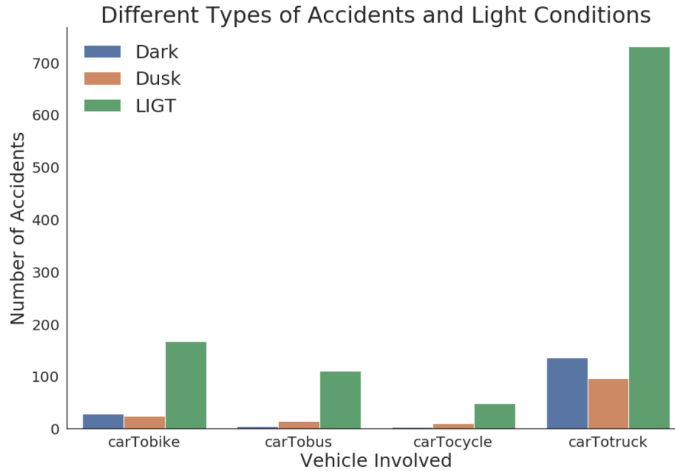 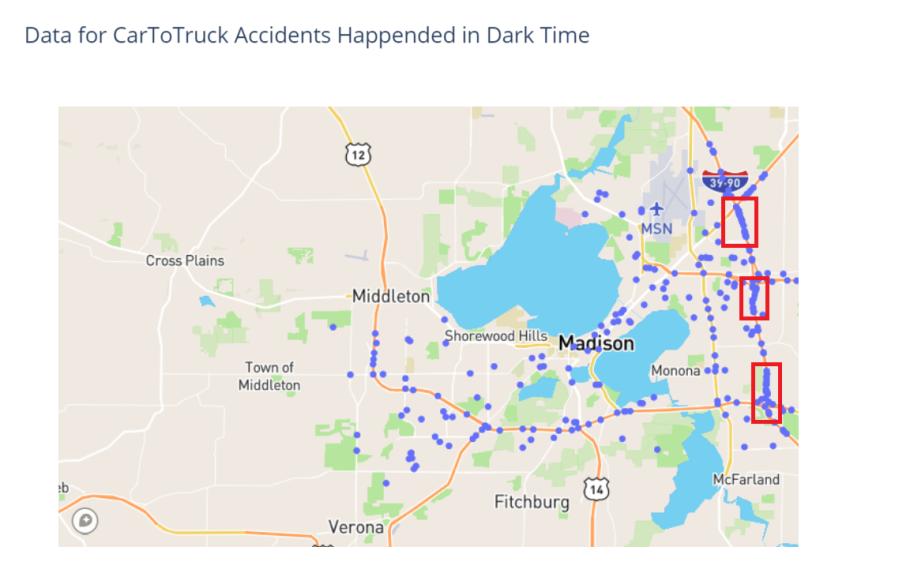 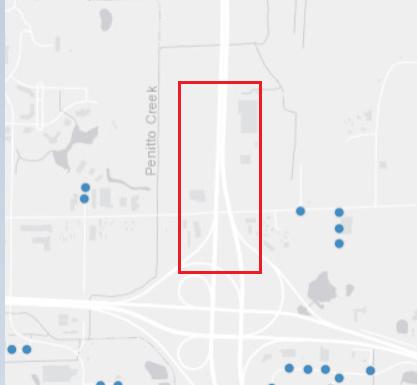 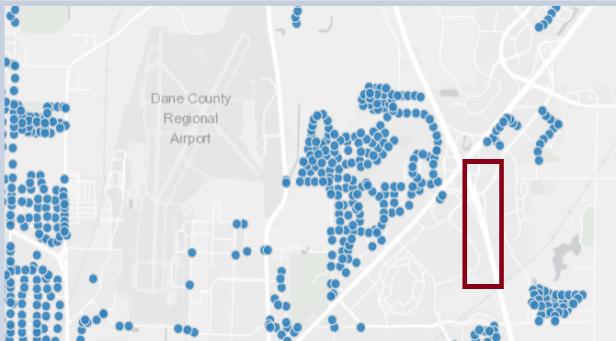 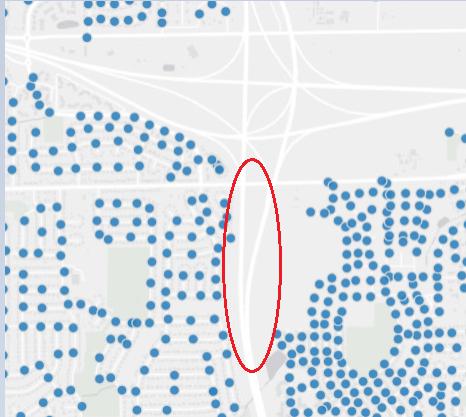 I-90
I-39
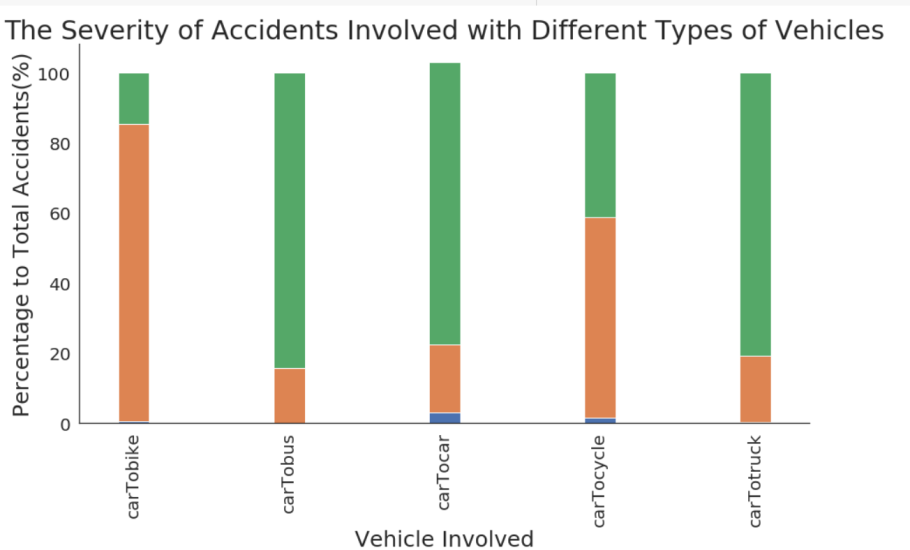 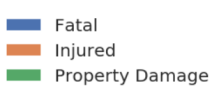 Bike Crash Analysis
Clarence
Why Bikes?
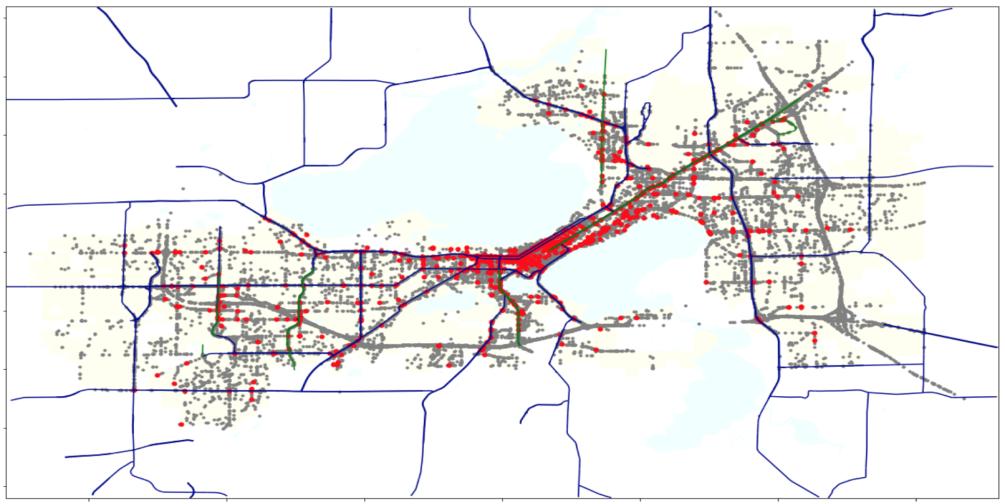 All accidents

     Bike accidents

     Existing Bike Path

     Major road
Among all the accidents, only 0.7% of them involved bikes.
However, 88.7% of the bike accudents ended up in injury or death.
Dangerous sections
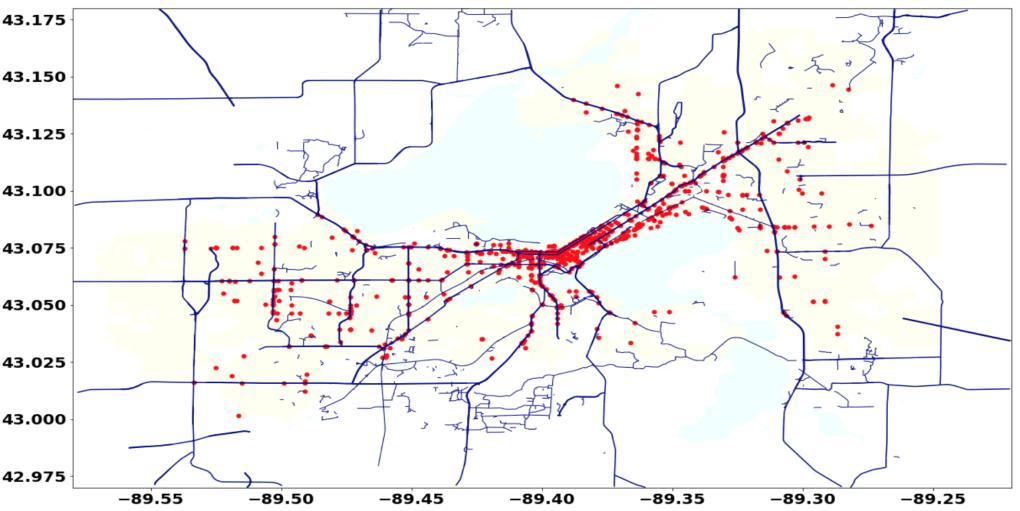 N Shermen Ave
S Park Street
S Garmmon Rd
S Whitney Way
E Washinton Ave
Analysis and Ranking
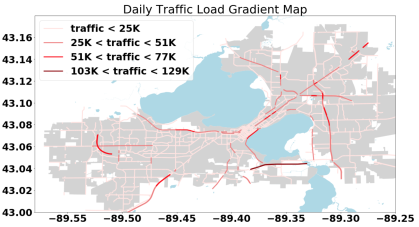 Check current status of the target
Google maps
Dane County Bike Map

Is there enough room for new bike facilities?
Check traffic load/ lane for availability:
The average theoretical maximum saturation flow rate per lane is 1800 vehicles/ hour
Assume 70% of the daily traffic load occurred within 3 hours of peak time.




Calculate score:

		 The higher the score, the higher the priority.
From Open Data Madison
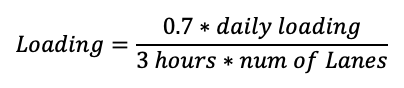 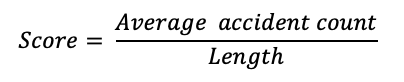 North Shermen Avenue
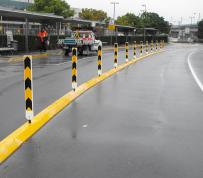 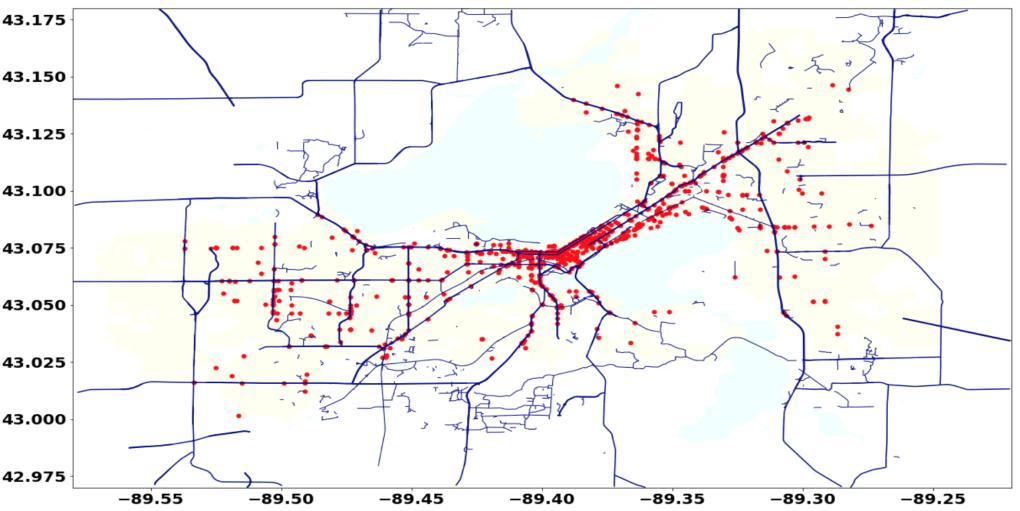 N Sherman Ave
S Park Street
S Garmmon Rd
Comment
Since the road is narrow and its loading is high, we recommend installing some isolation.
only 1 narrow lane
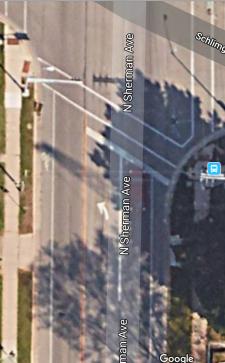 S Whitney Way
E Washinton Ave
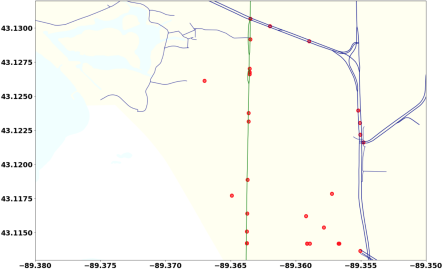 N Sherman Ave: Isolator
2. South Park Street
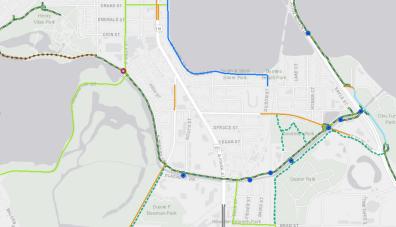 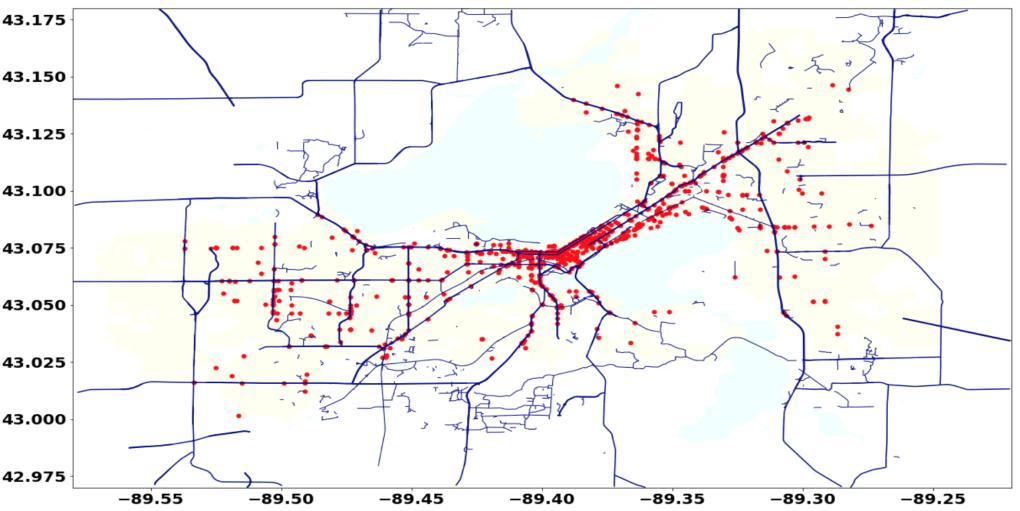 N Sherman Ave
S Park Street
S Garmmon Rd
Comment
South Park St. has a section without bike lane that might be the major cause for bike crashes.
S Whitney Way
E Washinton Ave
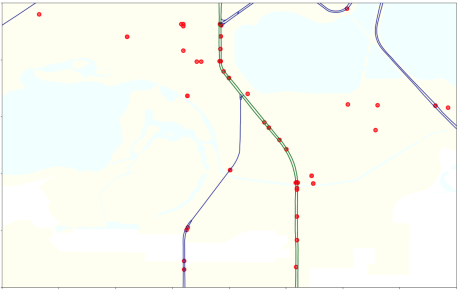 N Sherman Ave: Isolator
S Park St : New bike lane
3. South Whitney Way
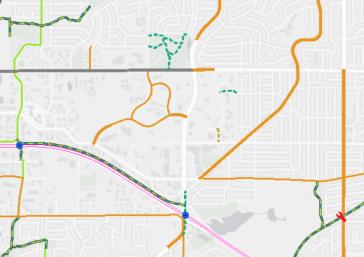 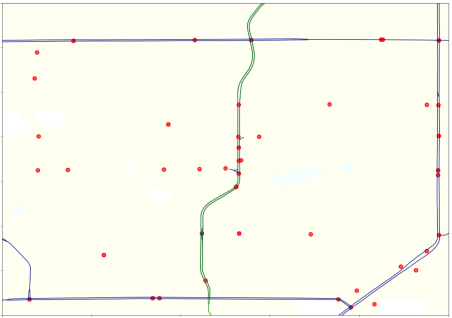 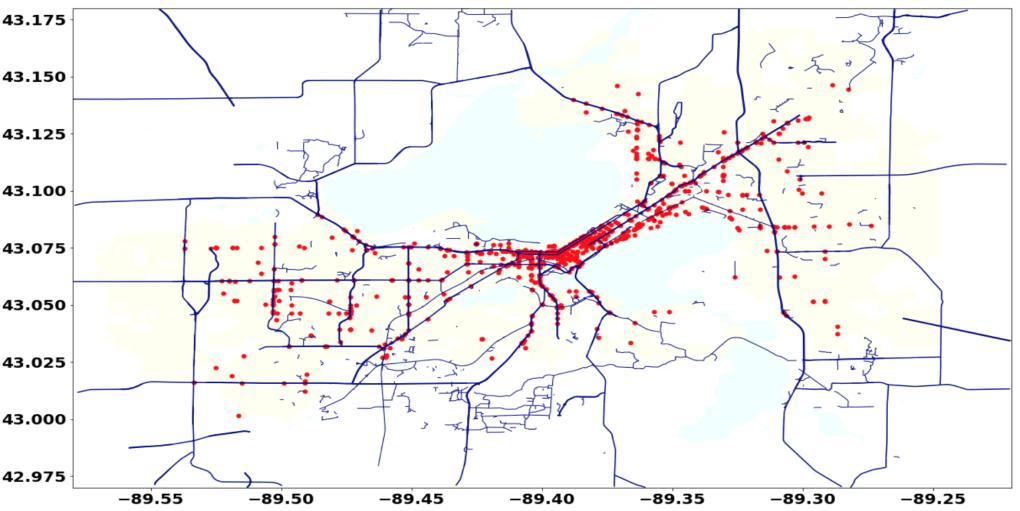 N Sherman Ave
S Park Street
S Garmmon Rd
Comment
Similarly, South Whitney Way also has the same condition as South Park St.
S Whitney Way
E Washinton Ave
N Sherman Ave: Isolator
S Park St : New bike lane
S Whitney Way: New bike lane
4. South Gammon Road
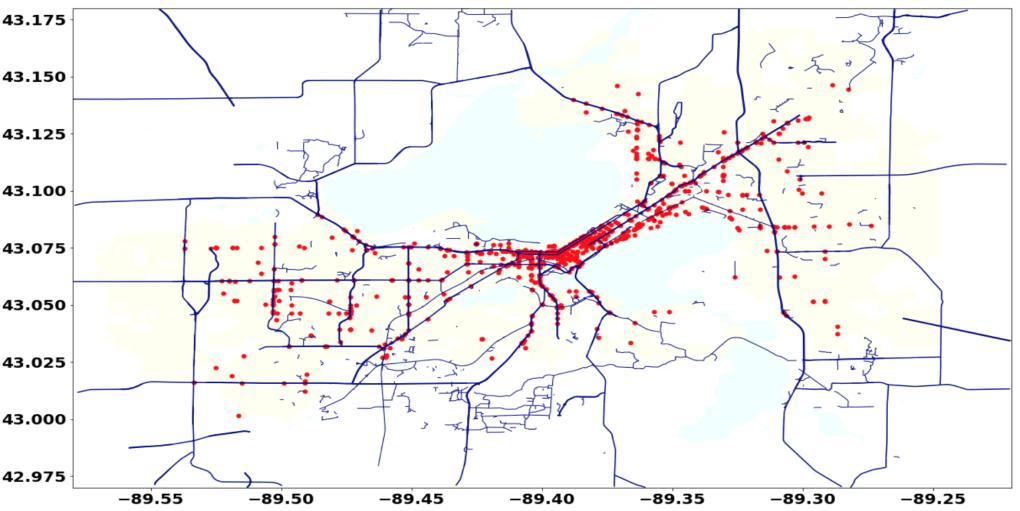 N Sherman Ave
S Park Street
S Garmmon Rd
Comment
This section is near a big shopping mall. We recommend installing seperators for bikes.
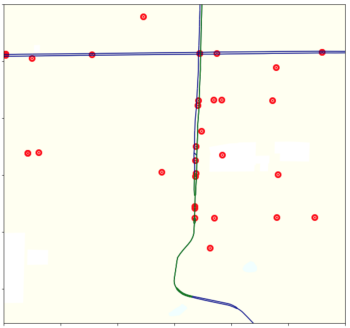 S Whitney Way
E Washinton Ave
N Sherman Ave: Isolator
S Park St : New bike lane
S Whitney Way: New bike lane
S Gammon Rd: Isolator
4. South Gammon Road
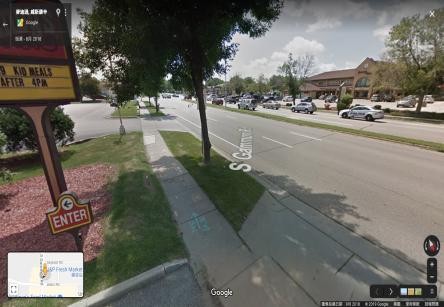 Additional Comment
Crossing Watts Rd, the bike lane continued for a short distance and disappeared. It might be better to remove it.
Extra Bike Lane
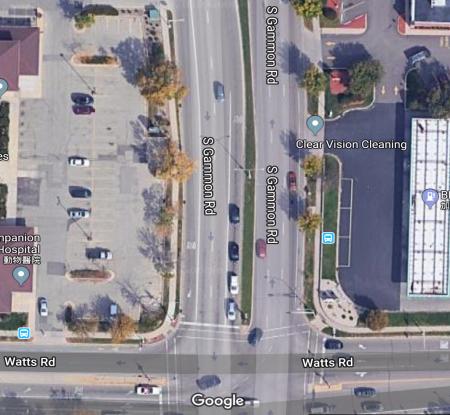 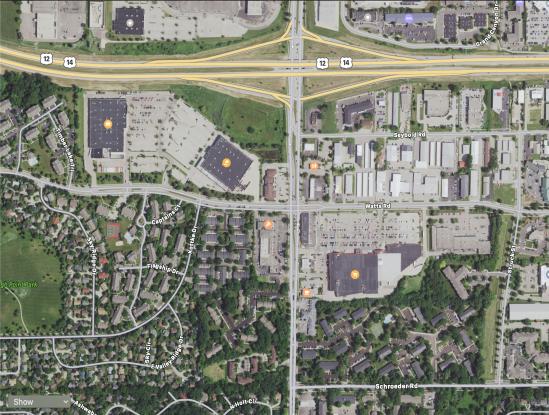 Sudden Stop
5. East Washington Avenue
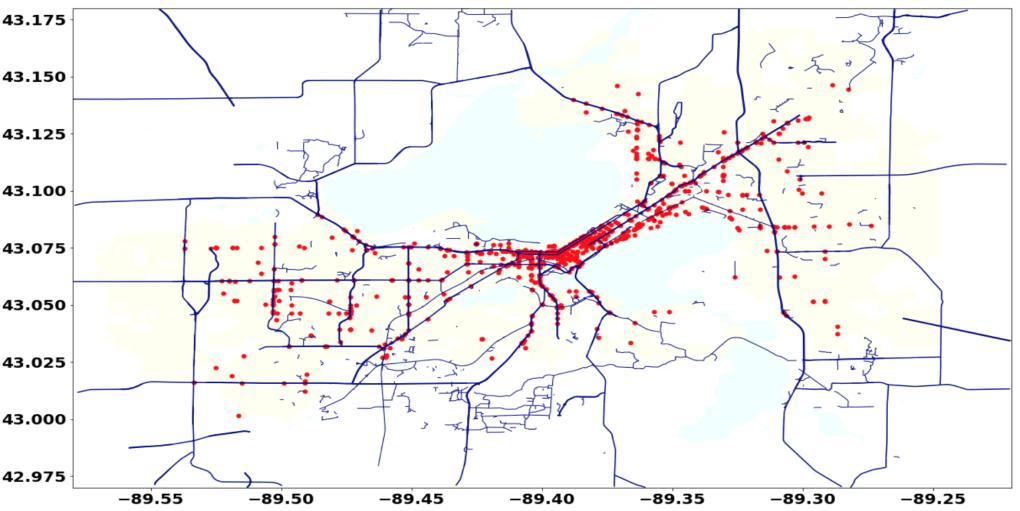 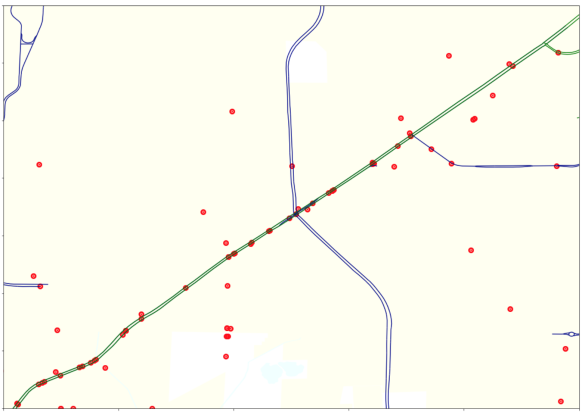 N Sherman Ave
S Park Street
S Garmmon Ave
S Whitney Way
E Washinton Ave
N Sherman Ave: Isolator
S Park St : New bike lane
S Whitney Way: New bike lane
S Gammon Rd: Isolator
E Washinton Ave: Discrete bike path
5. East Washinton Avenue
Additional Comment
The bike lane comes to a sudden stop at the cross of E Springs Drive. We suggest connecting it with adjacent bike lanes.
Disconnected Bike Lane
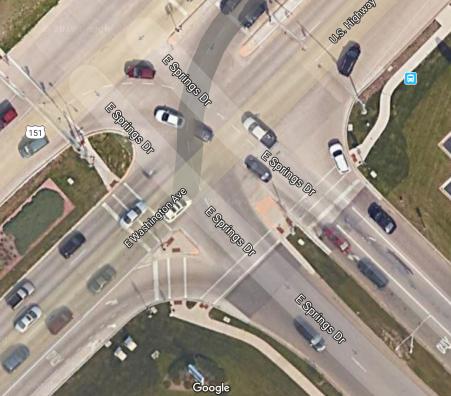 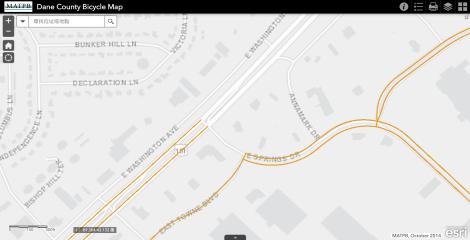 No Bike Lane here
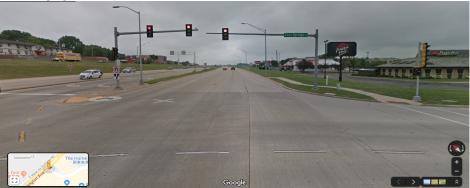 No Bike Lane here
No warning sign
Conclusion
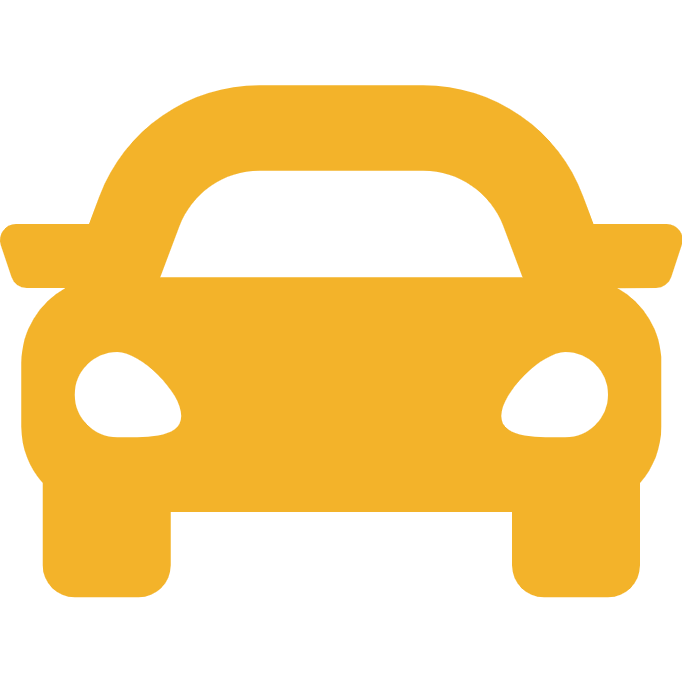 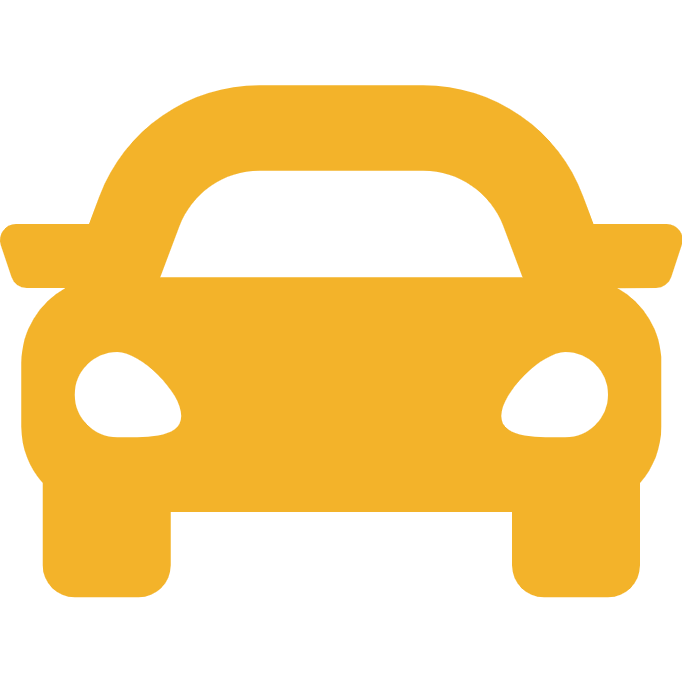 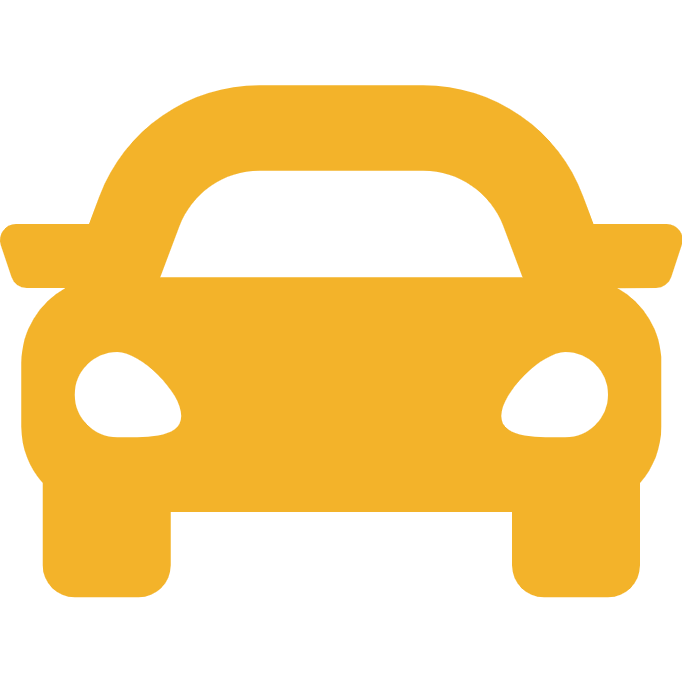 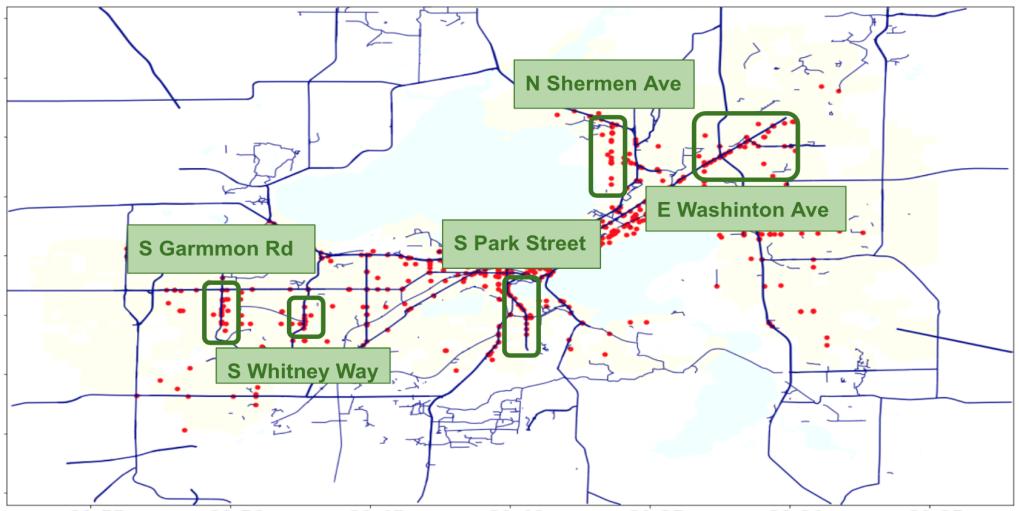 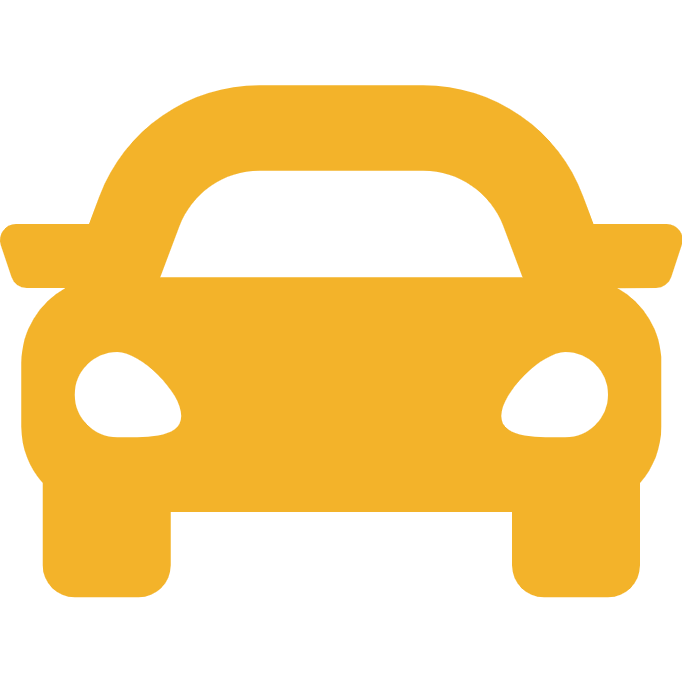 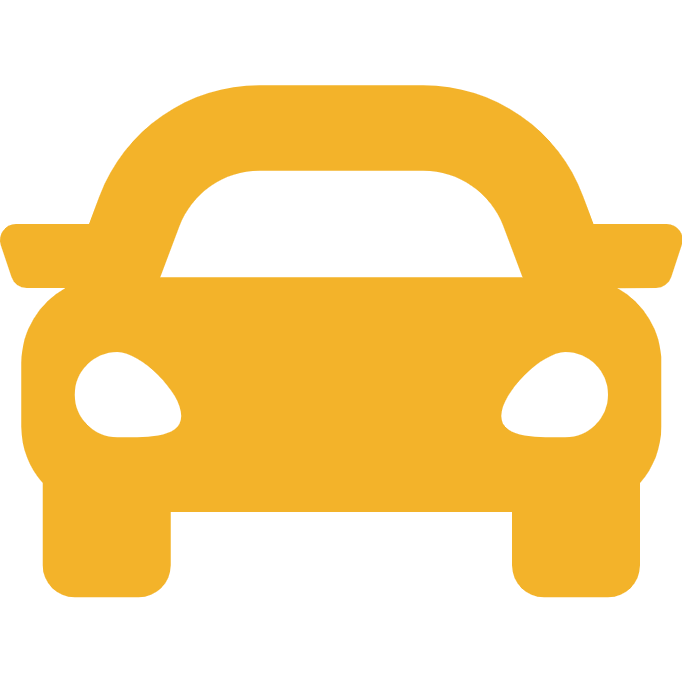 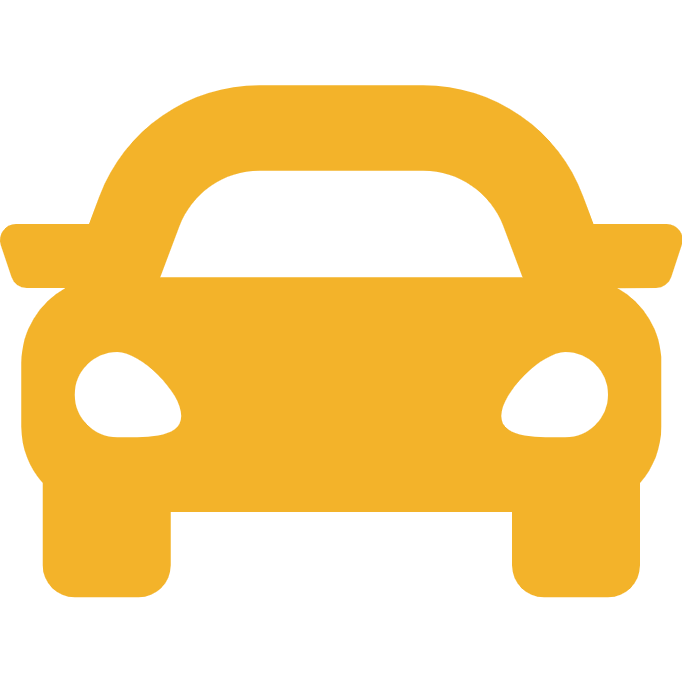 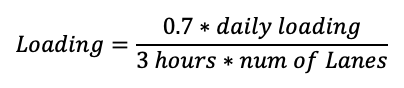 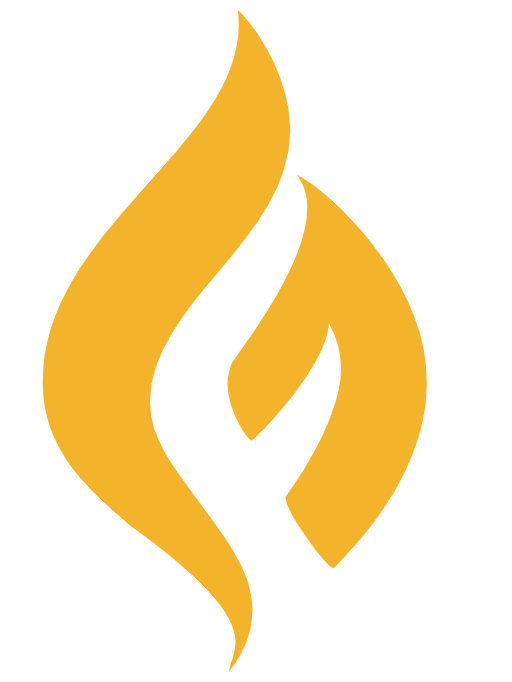 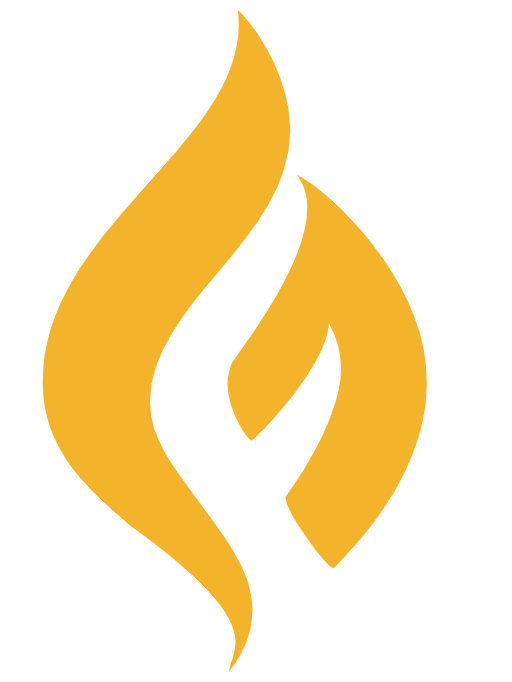 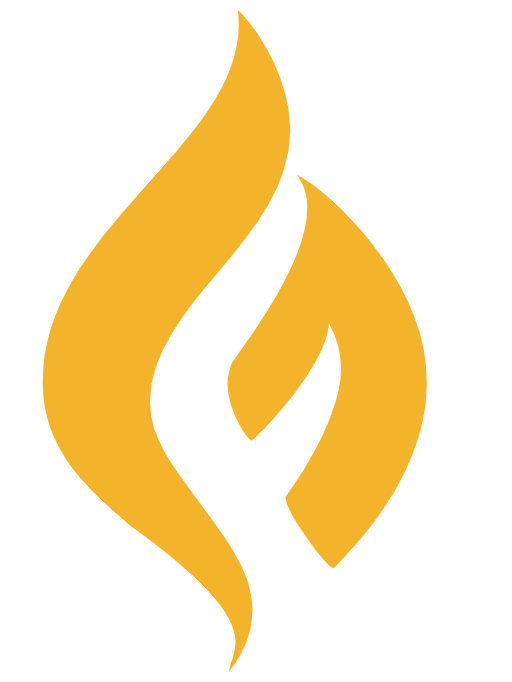 Loading/lane: 
Accident rate:
Rank: 2
Load/lane: 
Accident rate:
Rank: 4
Load/lane: 
Accident rate:
Rank: 5
Load/lane: 
Accident rate:
Rank: 1
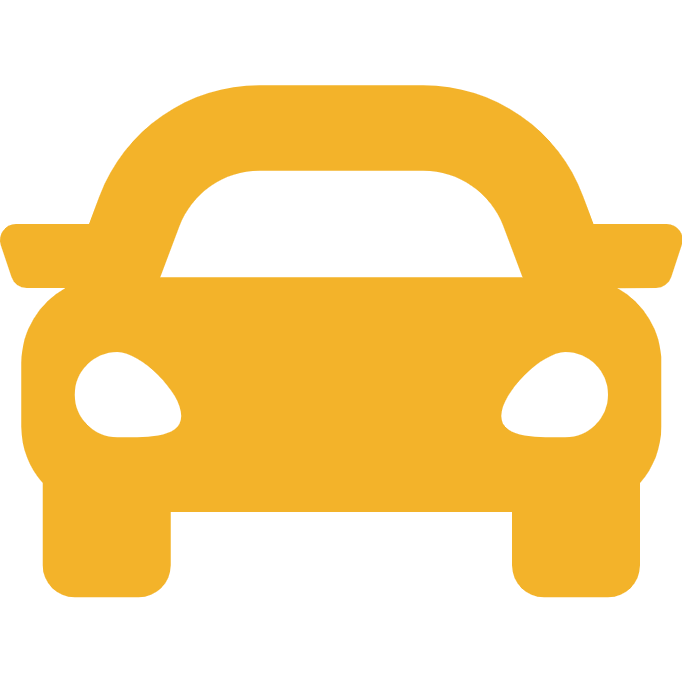 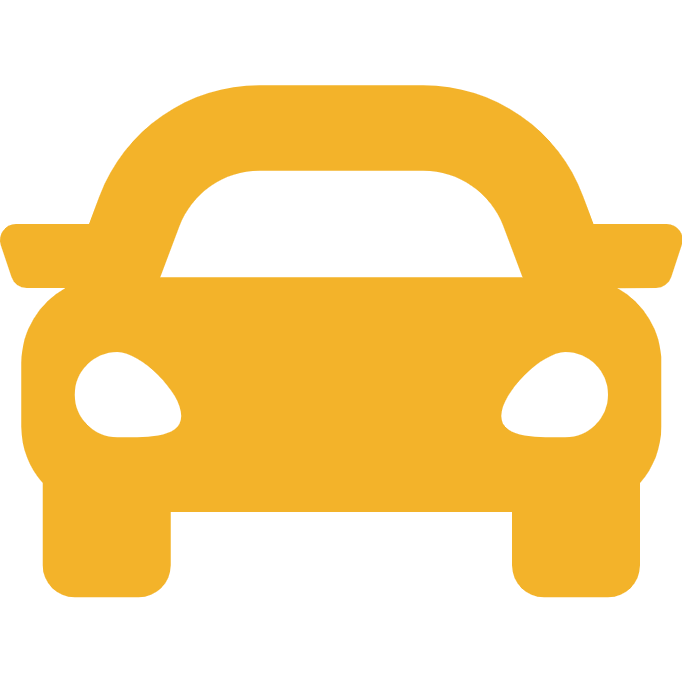 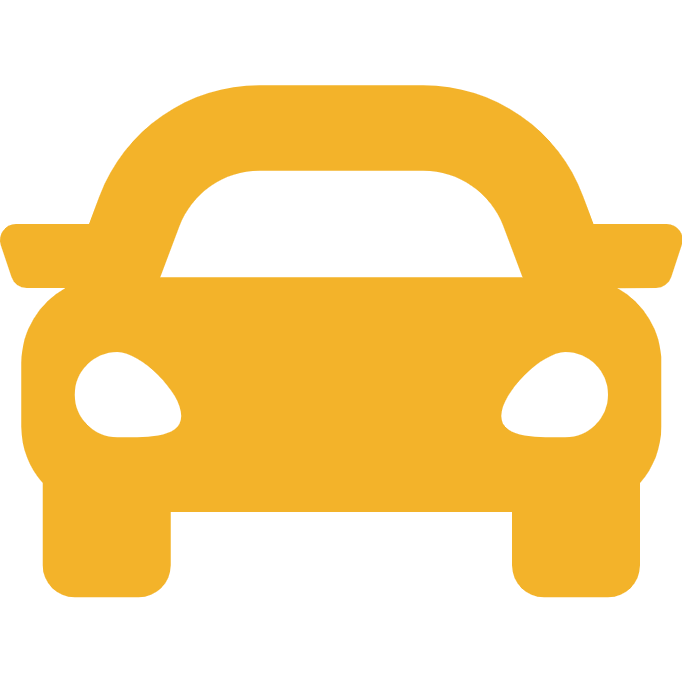 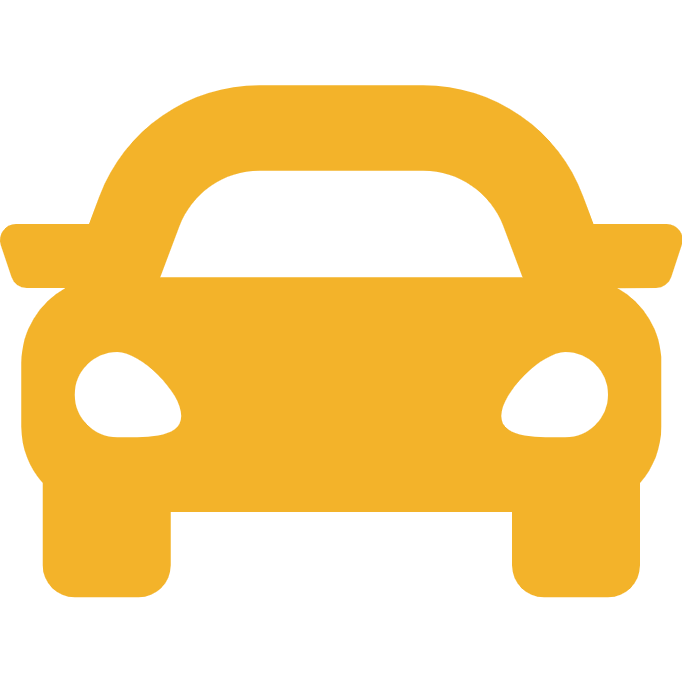 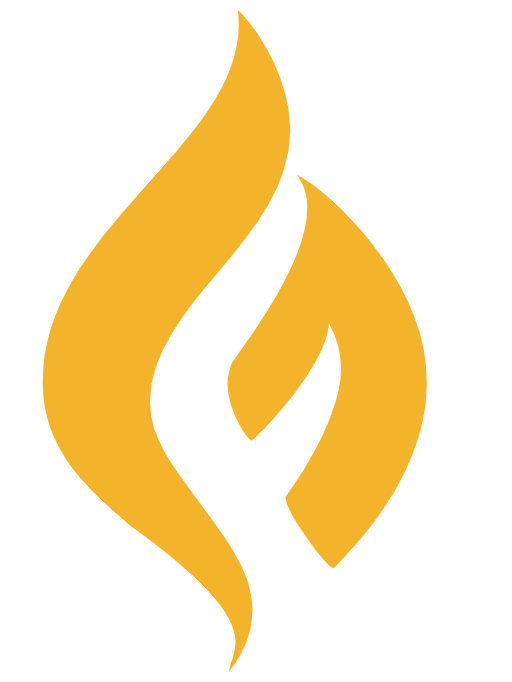 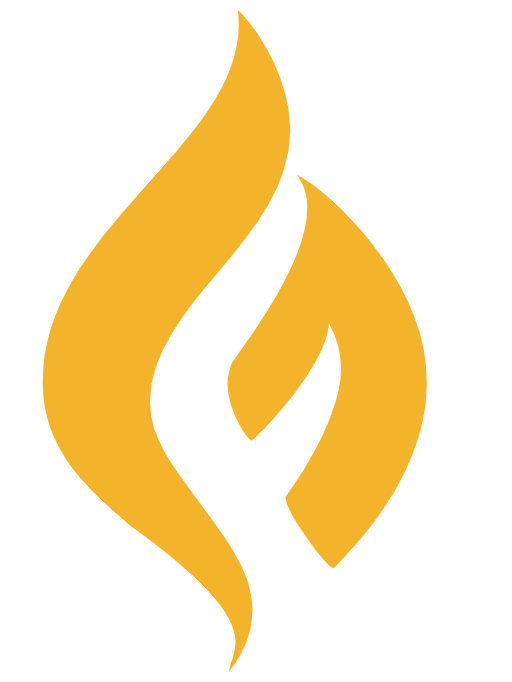 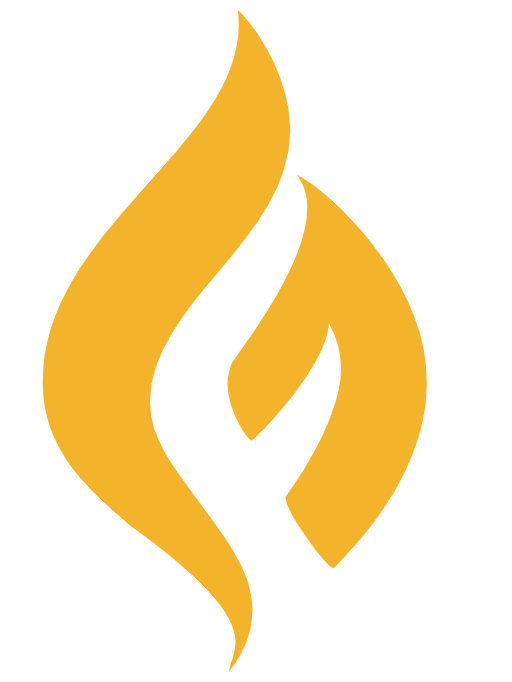 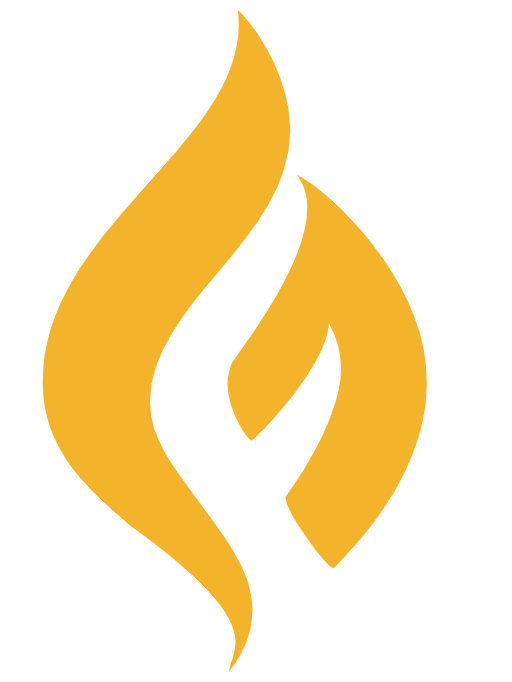 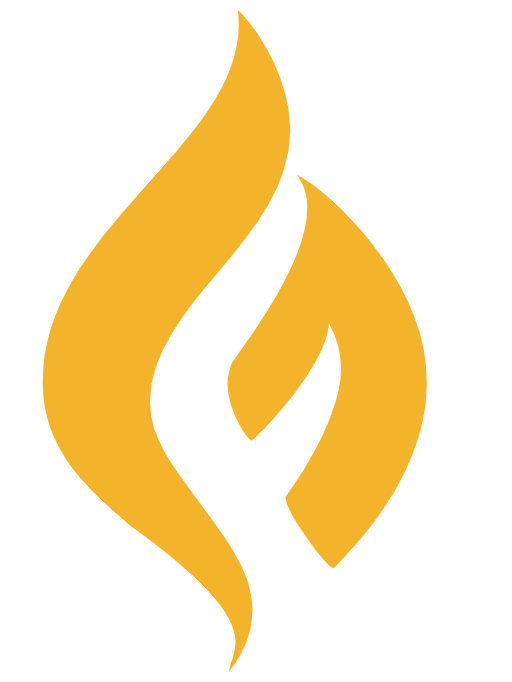 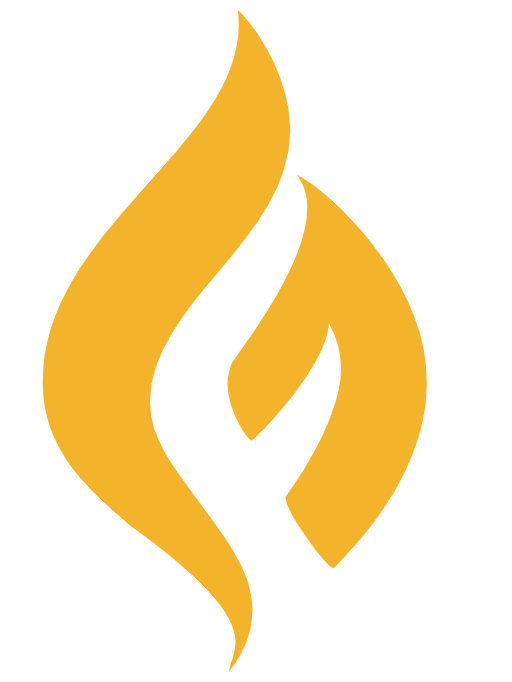 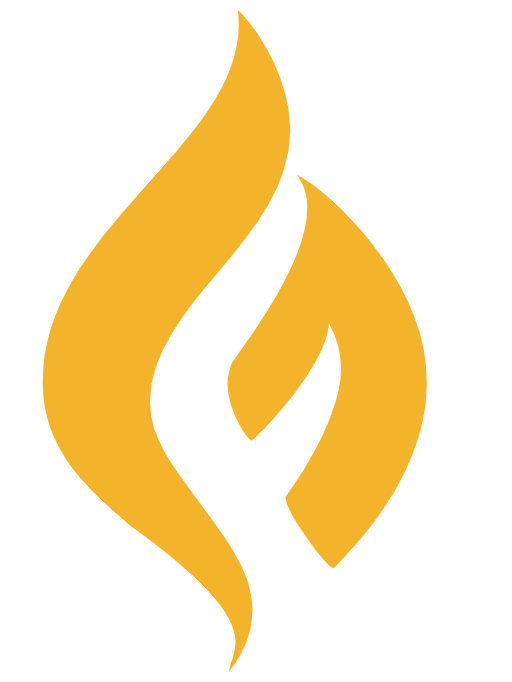 N Sherman Ave: Isolator
S Park St : New bike lane
S Whitney Way: New bike lane
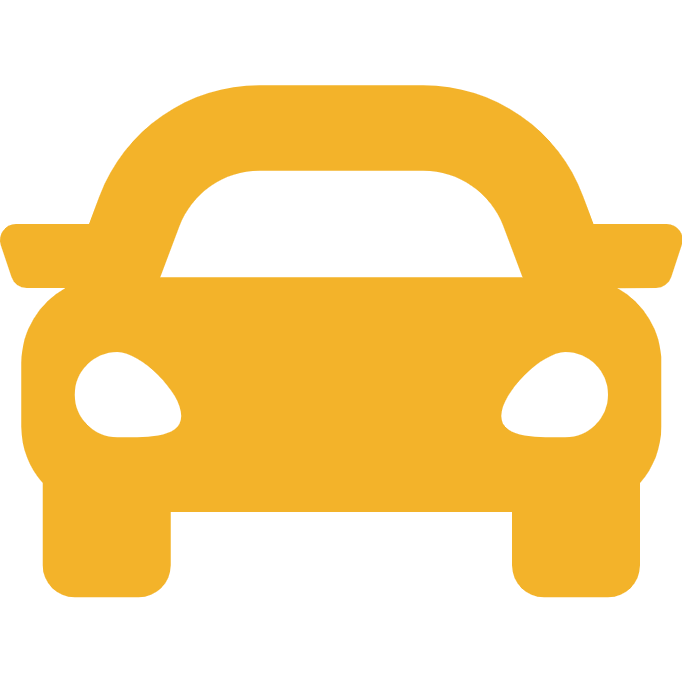 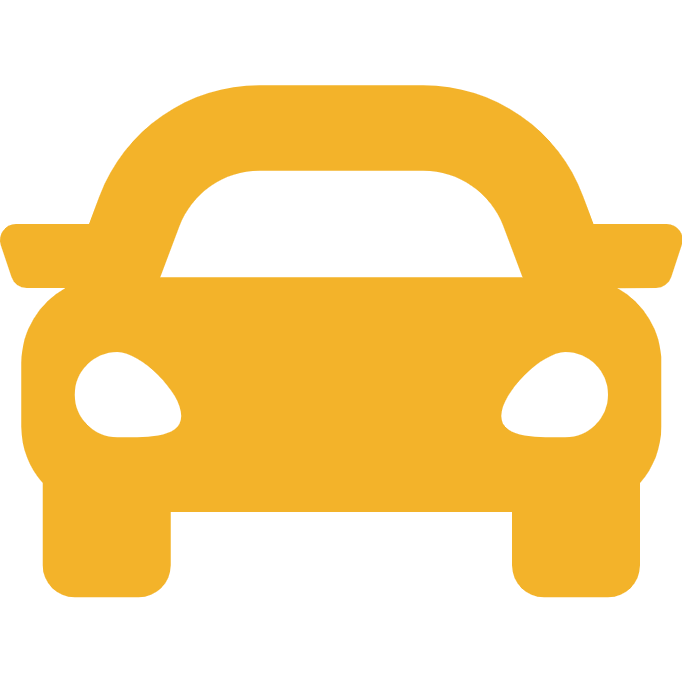 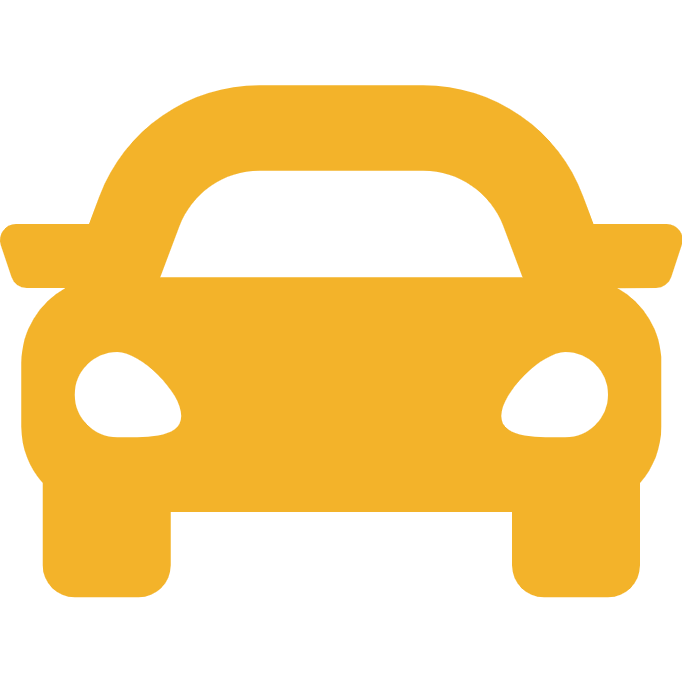 Loading/lane: 
Accident rate:
Rank: 3
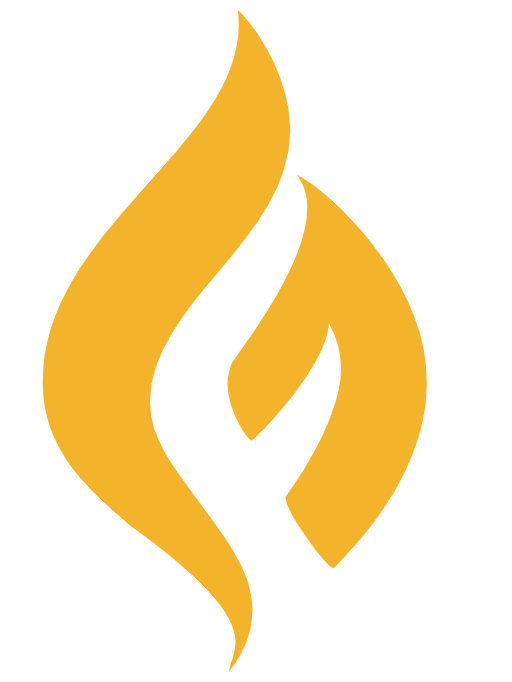 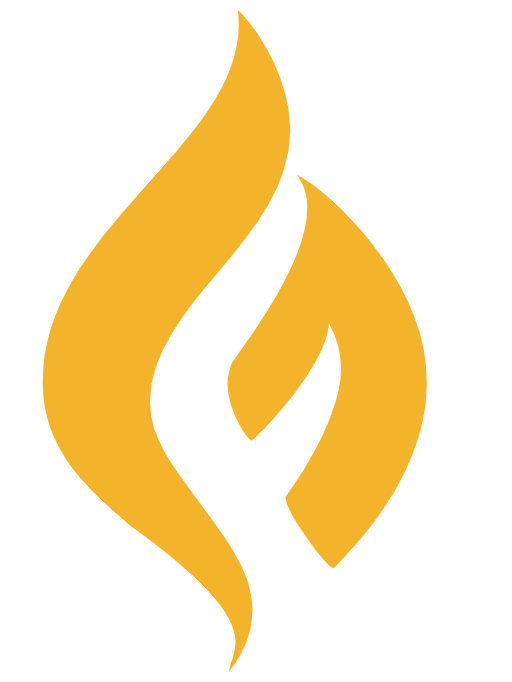 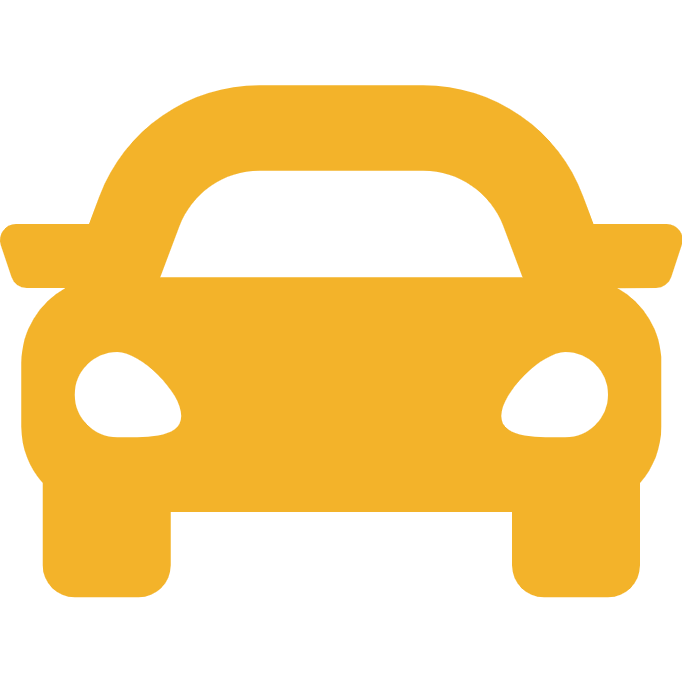 S Gammon Rd: Isolator
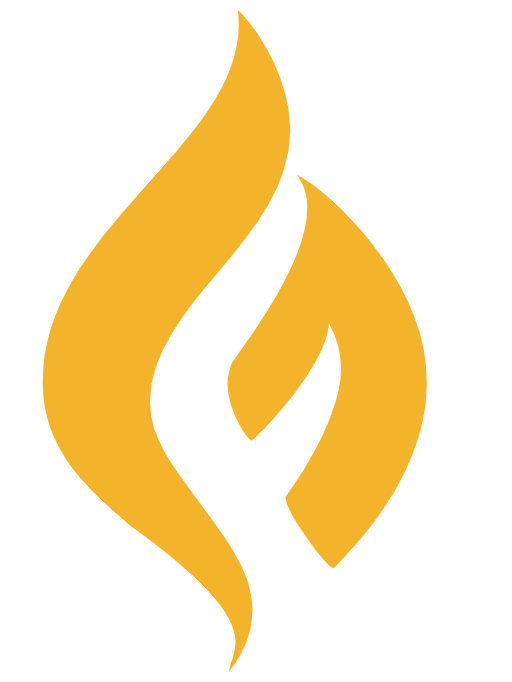 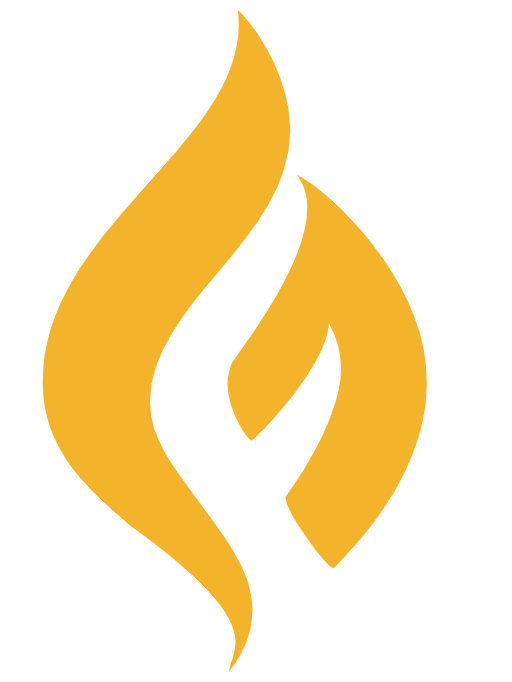 E Washinton Ave: Discrete bike path
Refferences
Dane County Bike Map
https://cityofmadison.maps.arcgis.com/apps/webappviewer/index.html?id=5d9b5793e6404b8c89872c06bd5f26c2
Open Data Madison
https://data-cityofmadison.opendata.arcgis.com/
Google Maps
https://www.google.com/maps
Distance calculator
https://www.movable-type.co.uk/scripts/latlong.html
Thank you!